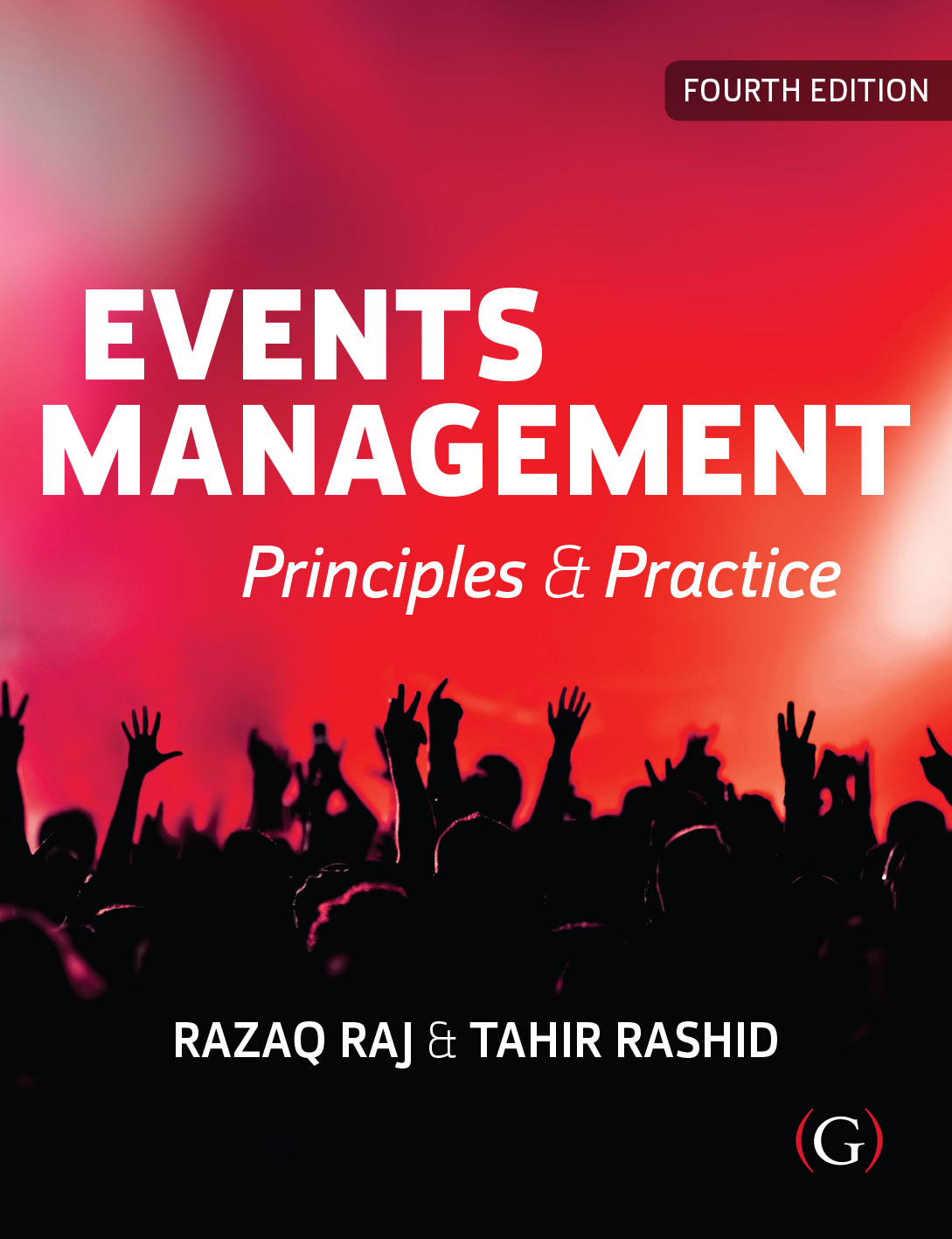 Events Management: Principles & Practice, 4th Edition
By Razaq Raj and Tahir Rashid
Chapter 09 Event Sponsorship
These are some bullet points:
This chapter evaluate the role of event sponsorship within event industry.
Analyse the influence of sponsorship on events by reinforcing brand value for both parties and offer powerful return on investment. 
Event sponsorship planning to achieve in the long run benefits of partnership between event organiser and sponsor.
How organiser and sponsor can built long term heritage and vison for the future, develop effective sustainable model.
Role of the Event Sponsorship
Over the last three decades an event sponsorship of corporate events, sport events and musical events has essential part of the events industry.
Sponsorship build long-term business model to cultivate sponsorship deals between event industry and multinational companies. 
Events industry relies on sponsorship to meet ever challenging event budget. 
Sponsorship has become a vital part of the event organisation to enhance the customer event experience.
Role of the Event Sponsorship
Benefits of Event Sponsorships
Global Sponsorship Spending
The global sponsorship spending has increased significantly over the last 10 years in following areas:
Impacts of Sponsorship Deals
Banners at the event
Sponsorship of press room
VIP lounge
Branded swag
Shuttle Buses
Educational Programmes
Badge holders
Printed T-shirts 
Staff and Volunteers uniform
Branded Souvenirs
The sponsorship opportunities at large sporting events, charity events, business dinners, outdoor events and trade shows will include following sponsorship packages.
Large-Scale Sporting Deals
The sponsorship deals are playing key part in expansion of the festival industry due to close relationship between event organisers and companies. 
Events increase visibility of brands and brands more likely to be remembered by the audience. 
Sponsoring large-scale sporting events has been increasing and companies see superior opportunity to capture worldwide audience and customer base.
Media Coverage before and during event
Company logo on event programme
Product flyers at event site
Return for Sponsors for Sponsoring Events Deals
Mention during the event opening and closing speeches
Online advertising of company logo
Banners displayed at event site
Strategic Importance of Events Sponsorship
Brand Sponsorship of Outdoor Festivals
Largest Outdoor Festivals in 2019
The Consumer Decision-making Process
The Events Consumer and Segmentation
Demographic segmentation
Demographic segmentation is about the measurable characteristics of people including:

Age
Gender
Occupation
Education
Income
Cultural Economic Group
•Socio-economic Group.
The Events Marketing Mix
Marketing Communications
Specifying the Promotional Message
The intended function of the campaign will determine the promotional message that needs to be specified. This function could be:

To change perceptions
To stimulate desire
To produce conviction
To direct action
To provide reassurance
To pass on information.
Direct Marketing
Online marketing
Experiential Marketing
Summary
At the heart of marketing is a focus on meeting the needs and wants of the customer. 
Marketing involves co-ordinating marketing research, planning new product development, pricing, advertising, personal selling and developing relationships in order to satisfy event visitor needs.
In order to achieve marketing principles, the event organisation will carry out a series of marketing functions including: co-ordinating planning and control; implementing the marketing mix.
As an event manager, need to communicate effectively the objectives of the event to the people responsible for the different functions.